Structured WebDocuments in XML
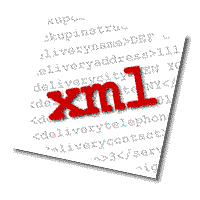 Adapted from slides from Grigoris Antoniou and Frank van Harmelen
Outline
(1) Introduction
(2) XML details 
(3) Structuring
DTDs
XML Schema
(4) Namespaces
(5) Accessing, querying XML documents: XPath
(6) Transformations: XSLT
Role of XML in the Semantic Web
The Semantic Web involves ideas and languages at a fairly abstract level, e.g.: for defining ontologies, publishing data using them
XML is a 
Source of many key SW concepts & technology bits; 
Potential alternative for sharing data that newer schemes must improve on; and 
Common serialization for SW data
To paraphrase Jamie Zawinski
Some people, when confronted with a problem, think, "I know, I'll use XML." 

Now they have two problems.
“Some people, when confronted with a problem, think "I know, I'll use regular expressions." Now they have two problems.” -- Wikiquote
History
XML’s roots are in SGML
Standard Generalized Markup Language
A metalanguage for defining document markup languages
Extensible, but complicated, verbose, hard to parse, …
HTML was defines using SGML, ~1990 by TBL
A markup language, not a markup metalanguage
XML proposal to W3C in July 1996
Simplified SGML to greatly expand power and flexibility of Web
Evolving series of W3C recommendations
Current recommendation: XML 5 (2008)
An HTML Example
<h2>Nonmonotonic Reasoning: Context-
	Dependent Reasoning</h2>
<i>by <b>V. Marek</b> and 
	<b>M. Truszczynski</b></i><br>
Springer 1993<br>
ISBN 0387976892
The Same Example in XML
<book>
	<title>Nonmonotonic Reasoning: Context-Dependent Reasoning</title>
	<author>V. Marek</author>
	<author>M. Truszczynski</author>
	<publisher>Springer</publisher>
	<year>1993</year>
	<ISBN>0387976892</ISBN>
</book>
HTML versus XML: Similarities
Both use tags (e.g. <h2> and </year>) 
Tags may be nested (tags within tags) 
Human users can read and interpret both HTML and XML representations “easily” 
… But how about machines?
Problems Interpreting HTML Documents
Problems for an intelligent agent trying to retrieve the names of the authors of the book 
Authors’ names could appear immediately after the title
or immediately after the word “by” (or “van” if it’s in Dutch)
Are there two authors or just one, called “V. Marek and M. Truszczynski”?
<h2>Nonmonotonic Reasoning: Context-Dependent Reasoning</h2>
<i>by <b>V. Marek</b> and <b>M. Truszczynski</b></i><br>
Springer 1993<br>
ISBN 0387976892
HTML vs XML: Structural Information
HTML documents don’t carry structured information: pieces document and their relations
XML more easily accessible to machines since
Every piece of information is described
Relations defined through nesting structure
E.g., <author> tags appear within <book> tags, so they describe properties of a particular book
HTML vs XML: Structural Information
A machine processing the XML document can assume (deduce/infer) that 
author element refers to enclosing book element
Without using background knowledge, proximity or other heuristics
XML allows definition of constraints on values
E.g., a year must be a integer of four digits
HTML vs. XML: Formatting
HTML representation provides more than XML representation: 
Formatting of the document is described 
Main use of an HTML document is to display information: it must define formatting
XML: separation of content from display
same information can be displayed in different ways 
Presentation specified by documents using other XML standards (CSS, XSL)
HTML vs. XML: Another Example
In HTML
	<h2>Relationship matter-energy</h2>
	<i> E = M × c^2 </i>

In XML
	<equation>
		<gloss>Relationship matter energy </gloss>
		<leftside> E </leftside>
		<rightside> M × c^2 </rightside>
	</equation>
HTML vs. XML: Different Use of Tags
All HTML documents use the same tags
HTML tags come from a finite, pre-defined collection
Define properties for display: font, color, lists …
XML documents can use completely different tags
XML tags not fixed: user definable tags
XML is a meta markup language, i.e., a language for defining markup languages
XML Vocabularies
Applications must agree on common vocabularies to communicate and collaborate
Communities and business sectors define their specialized vocabularies
mathematics (MathML)
bioinformatics (BSML)
human resources (HRML) 
Syndication (RSS)
Vector graphics (SVG)
…
Outline
(1) Introduction
(2) Description of XML
(3) Structuring
DTDs
XML Schema
(4) Namespaces
(5) Accessing, querying XML documents: XPath
(6) Transformations: XSLT
The XML Language
An XML document consists of 
A prolog
A number of elements
An optional epilog (not discussed, not used much)
Prolog of an XML Document
The prolog consists of 
An XML declaration and 
An optional reference to external structuring documents

<?xml version="1.0" encoding="UTF-16"?>

<!DOCTYPE book SYSTEM "book.dtd">
XML Elements
Elements are the things the XML document talks about
E.g., books, authors, publishers, …
An element consists of:
An opening tag
The content
A closing tag

<lecturer> David Billington </lecturer>
XML Elements
Tag names can be chosen almost freely
First character must be a letter,  underscore, or colon
No name may begin with the string “xml” in any combination of cases 
E.g. “Xml”, “xML”
Content of XML Elements
Content is what’s between the tags
It can be text, or other elements, or nothing 
	<lecturer>
		<name>David Billington</name>
		<phone> +61 − 7 − 3875 507 </phone>
	</lecturer>

If there is no content, then element is called empty; it can be abbreviated as follows:

	<lecturer/>  =  <lecturer></lecturer>
XML Attributes
An empty element isn’t necessarily meaningless
It may have properties expressed as attributes
An attribute is a name-value pair inside the opening tag of an element

	<lecturer   name="David Billington" 
      phone="+61 − 7 − 3875 507" />
XML Attributes: An Example
<order	orderNo="23456“	customer="John Smith" 
		date="October 15, 2017" >
	<item itemNo="a528" quantity="1" />
	<item itemNo="c817" quantity="3" />
</order>
The Same Example without Attributes
<order>
	<orderNo>23456</orderNo>
	<customer>John Smith</customer>
	<date>October 15, 2017</date>
	<item>
		<itemNo>a528</itemNo>
		<quantity>1</quantity>
	</item>
	<item>
		<itemNo>c817</itemNo>
		<quantity>3</quantity>
		</item>
</order>
XML Elements vs. Attributes
Attributes can be replaced by elements

When to use elements and when attributes is a mostly matter of taste

But attributes cannot be nested
Further Components of XML Docs
Comments
A piece of text that is to be ignored by parser
<!-- This is a comment --> 

Processing Instructions (PIs)
Define procedural attachments
<?stylesheet type="text/css“ href="mystyle.css"?>
Well-Formed XML Documents
Constraints on syntactically correct documents:
Only one outermost element (root element)
Each element contains opening and corresponding closing tag (except self-closing tags like <foo/>)
Tags may not overlap
<author><name>Lee Hong</author></name>
Attributes within an element have unique names
Element and tag names must be permissible 
e.g.: can’t use strings beginning with digit "2ndbest"
The Tree Model of XML Docs
The tree representation of an XML document is an ordered labeled tree:
There is exactly one root
There are no cycles
Each non-root node has exactly one parent
Each node has a label.
The order of elements is important 
… but the order of attributes is not
Tree Model of XML Documents
<email>
	<head>
		<from name="Michael Maher" 			 
			address="michaelmaher@cs.gu.edu.au" />
		<to name="Grigoris Antoniou"
			address="grigoris@cs.unibremen.de" />
		<subject>Where is your draft?</subject>
	</head>
	<body>
		Grigoris, where is the draft of the paper you         promised me last week?
	</body>
</email>
(2) XML details
Tree Model of XML Documents
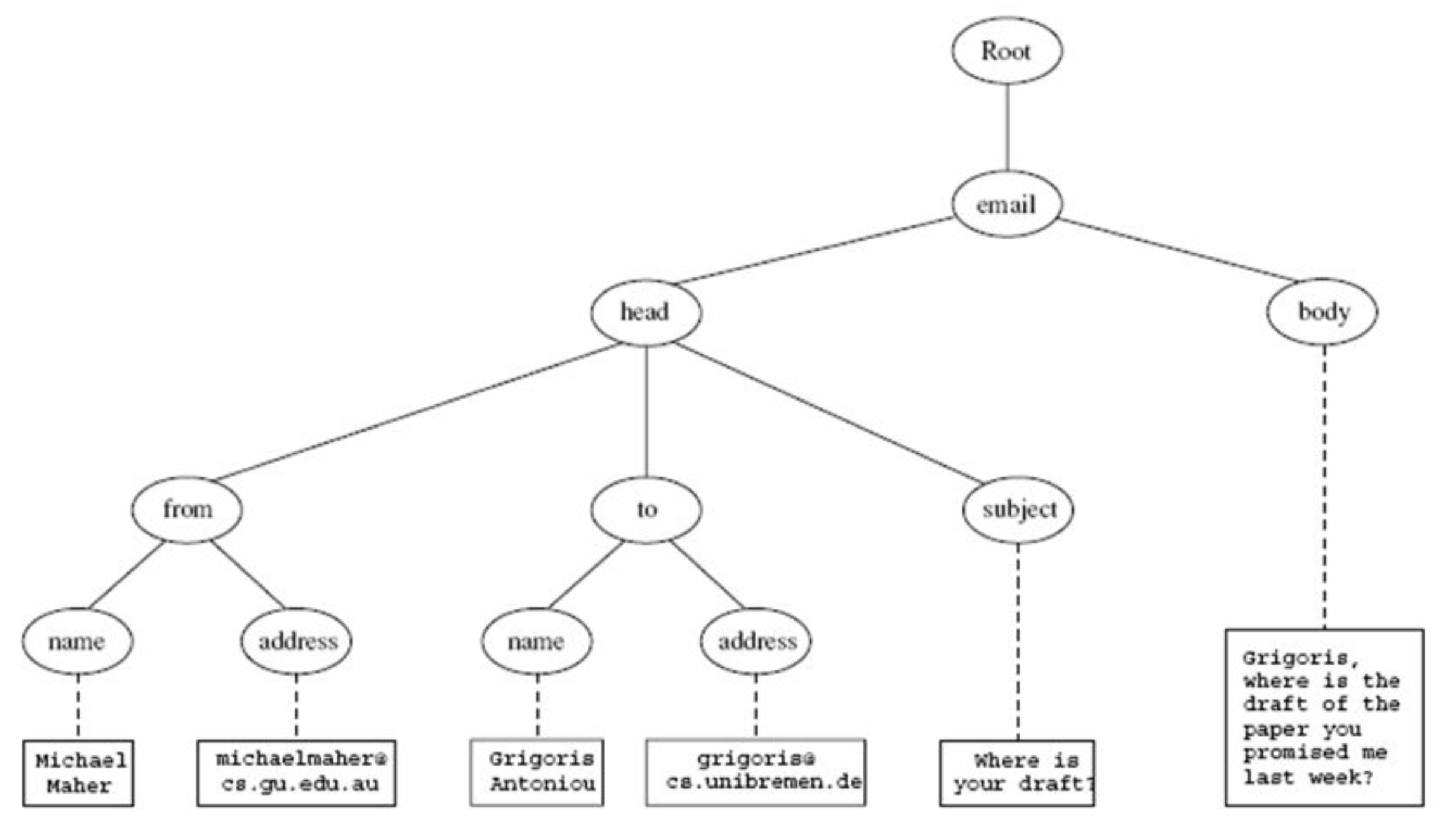 Outline
(1) Introduction
(2) Description of XML
(3) Structuring
DTDs
XML Schema
(4) Namespaces
(5) Accessing, querying XML documents: XPath
(6) Transformations: XSLT
Structuring XML Documents
Some XML documents must follow constraints defined in a “template” that can…
define all element and attribute names that may be used
define the structure 
what values an attribute may take
which elements may or must occur within other elements, etc.
If such structuring information exists, the document can be validated
Structuring XML Documents
An XML document is valid if 
it is well-formed XML
respects the structuring information it uses
Ways to define structure of XML documents: 
DTDs (Document Type Definition) came first, was based on SGML’s approach
XML Schema (aka XML Schema Definition, XSD) is more recent and expressive
RELAX NG and DSDs are two alternatives
DTD: Element Type Definition
<lecturer>
		<name>David Billington</name>
		<phone> +61 − 7 − 3875 507 </phone>
	</lecturer>
DTD for above element (and all lecturer elements):

	<!ELEMENT lecturer (name, phone) >
	<!ELEMENT name (#PCDATA) >
	<!ELEMENT phone (#PCDATA) >
The Meaning of the DTD
<!ELEMENT lecturer (name, phone) >
<!ELEMENT name (#PCDATA) >
<!ELEMENT phone (#PCDATA) >
The element types lecturer, name, and phone may be used in the document
A lecturer element contains a name element and a phone element, in that order (sequence)
A name element and a phone element may have any content 
In DTDs, #PCDATA is only atomic element type and stands for “parsed character data”
Disjunction in Element Type Definitions
We say that lecturer elements contains either a name element or a phone element like:
<!ELEMENT lecturer ( name | phone )>
A lecturer element contains a name element and a phone element in any order 
<!ELEMENT lecturer((name,phone)|(phone,name))>
Do you see a problem with this approach?
[Speaker Notes: For free ordering on N elements we need to enumerate all of the N! permutations]
Example of an XML Element
<order orderNo="23456" 
		  customer="John Smith" 
		  date="October 15, 2017">
	<item itemNo="a528" quantity="1” />
	<item itemNo="c817" quantity="3” />
</order>
The Corresponding DTD
<!ELEMENT order (item+)>
<!ATTLIST order		orderNo	ID 	    #REQUIRED
		customer	CDATA    #REQUIRED
		date		CDATA    #REQUIRED >

<!ELEMENT item EMPTY>
<!ATTLIST item	  	itemNo         ID	  #REQUIRED
		quantity       CDATA     #REQUIRED
		comments   CDATA     #IMPLIED >
(3) Structure: DTDs
Comments on the DTD
The item element type is defined to be empty
i.e., it can contain no elements 
+ (after item) is a cardinality operator:
It specifies how many item elements can be in an order
?: zero times or once
*: zero or more times
+: one or more times
No cardinality operator:once
<!ELEMENT order (item+)>
<!ATTLIST 
    order orderNo ID #REQUIRED
    customer CDATA #REQUIRED
    date CDATA #REQUIRED >
<!ELEMENT item EMPTY>
<!ATTLIST
     item itemNo ID #REQUIRED
     quantity CDATA #REQUIRED
     comments CDATA #IMPLIED >
Comments on the DTD
In addition to defining elements, we define attributes
This is done in an attribute list containing:
Name of the element type to which the list applies 
A list of triples of attribute name, attribute type, and value type
Attribute name: A name that may be used in an XML document using a DTD
DTD: Attribute Types
Similar to predefined data types, but limited …
The most important types are
CDATA, a string (sequence of characters)
ID, a name that is unique across the entire XML document (~ DB key)
IDREF, reference to another element with ID attribute carrying same value as IDREF attribute (~ DB foreign key)
IDREFS, a series of IDREFs 
(v1| . . . |vn), an enumeration of all possible values
Limitations: no dates, number ranges, etc.
DTD: Attribute Value Types
#REQUIRED
Attribute must appear in every occurrence of the element type in the XML document
#IMPLIED
The appearance of the attribute is optional  
#FIXED "value"
Every element must have this attribute 
"value"
This specifies the default value for the attribute
Referencing with IDREF and IDREFS
<!ELEMENT family (person*)>
<!ELEMENT person (name)>
<!ELEMENT name (#PCDATA)>
<!ATTLIST person	  id		ID 	#REQUIRED
	  mother 	IDREF 	#IMPLIED
	  father 	IDREF 	#IMPLIED
	  children	IDREFS	#IMPLIED >
An XML Document Respecting the DTD
<family>
		<person id="bob" mother="mary" father="peter">
			<name>Bob Marley</name>
		</person>
		<person id="bridget" mother="mary">
			<name>Bridget Jones</name>
		</person>
		<person id="mary" children="bob bridget">
			<name>Mary Poppins</name>
		</person>
		<person id="peter" children="bob">
			<name>Peter Marley</name>
		</person>
</family>
Email Element DTD 1/2
<!ELEMENT email (head,body)>
<!ELEMENT head (from,to+,cc*,subject)>
<!ELEMENT from EMPTY>
<!ATTLIST from	 name         CDATA   #IMPLIED
	 address     CDATA   #REQUIRED>
<!ELEMENT to EMPTY>
<!ATTLIST to	 name      CDATA  #IMPLIED
	 address  CDATA  #REQUIRED>
Email Element DTD 2/2
<!ELEMENT cc EMPTY>
<!ATTLIST cc			name      CDATA     #IMPLIED
		address	CDATA     #REQUIRED>
<!ELEMENT subject (#PCDATA) >
<!ELEMENT body (text,attachment*) >
<!ELEMENT text (#PCDATA) >
<!ELEMENT attachment EMPTY >
<!ATTLIST attachment		
		encoding   (mime|binhex)	 "mime" 
		file	   CDATA	#REQUIRED>
Interesting Parts of the Email DTD
A head element contains (in order):
a from element
at least one to element
zero or more cc elements
a subject element
In from, to, and cc elements 
the name attribute is not required
the address attribute is always required
(3) Structure: DTDs
Interesting Parts of the Email DTD
A body element contains 
a text element
possibly followed by a number of attachment elements
The encoding attribute of an attachment element must have either the value “mime” or “binhex”
“mime” is the default value
(3) Structure: DTDs
Remarks on DTDs
A DTD can be interpreted as an Extended Backus-Naur Form (EBNF)
<!ELEMENT email (head,body)>
	is equivalent to email ::= head body
Recursive definitions possible in DTDs 
<!ELEMENT bintree 
			((bintree root bintree)|emptytree)>
(3) Structure: DTDs
Outline
(1) Introduction
(2) Description of XML
(3) Structuring
DTDs
XML Schema
(4) Namespaces
(5) Accessing, querying XML documents: XPath
(6) Transformations: XSLT
XML Schema (XSD)
XML Schema is a significantly richer language for defining the structure of XML documents
Syntax based on XML itself, so separate tools to handle them not needed
Reuse and refinement of schemas => can expand or delete existing schemas
Sophisticated set of data types, compared to DTDs, which only supports strings
XML Schema recommendation published by W3C in 2001, version 1.1 in 2012
XML Schema
An XML schema is an element with an opening tag like
<schema"http://www.w3.org/2000/10/XMLSchema"
	version="1.0">
Structure of schema elements
Element and attribute types using data types
Element Types
<element name="email"/>
	<element name="head“	minOccurs="1“	maxOccurs="1"/>
	<element name="to" minOccurs="1"/> 

Cardinality constraints:
minOccurs="x" (default value 1)
maxOccurs="x" (default value 1)
Generalizations of *,?,+ offered by DTDs
Attribute Types
<attribute name="id" type="ID“ use="required"/>
<attribute name="speaks" type="Language" 
	use="default" value="en"/> 

Existence: use="x", where x may be optional or required 
Default value: use="x" value="...", where x may be default or fixed
Data Types
Many built-in data types 
Numerical data types: integer, short, etc. 
String types: string, ID, IDREF, CDATA, etc.
Date and time data types: time, month, etc.
Also user-defined data types 
simple data types, which can’t use elements or attributes
complex data types, which can use them
Complex Data Types
Complex data types are defined from existing data types by defining some attributes (if any) and using:
sequence, a sequence of existing data type elements (order is important)
all, a collection of elements that must appear (order is not important)
choice, a collection of elements, of which one will be chosen
(3) Structure: XML Schema
A Data Type Example
<complexType name="lecturerType">
	<sequence>
		<element name="firstname" type="string"
			minOccurs=”0" maxOccurs="unbounded"/>
		<element name="lastname" type="string"/>
	</sequence>
	<attribute name="title" type="string" 	use="optional"/>
</complexType>
(3) Structure: XML Schema
Data Type Extension
Existing data types can be extended by new elements or attributes. Example:
 <complexType name="extendedLecturerType">
	<extension base="lecturerType">
		  <sequence>
			  <element name="email" type="string"
				  minOccurs="0" maxOccurs="1"/>
		  </sequence>
		  <attribute name="rank" type="string"                    use="required"/>
	</extension>
</complexType>
(3) Structure: XML Schema
Resulting Data Type
<complexType name="extendedLecturerType">
	<sequence>
		<element name="firstname" type="string"
			minOccurs="0" maxOccurs="unbounded"/>
		<element name="lastname" type="string"/>
		<element name="email" type="string"
			minOccurs="0" maxOccurs="1"/>
	</sequence>
	<attribute name="title" type="string" use="optional"/>
	<attribute name="rank" type="string" use="required"/>
</complexType>
(3) Structure: XML Schema
Data Type Extension
A hierarchical relationship exists between the original and the extended type
Instances of the extended type are also instances of the original type
May contain additional information, but neither less information, nor information of wrong type
(3) Structure: XML Schema
Data Type Restriction
An existing data type may be restricted by adding constraints on certain values
Restriction is not the opposite from extension 
Restriction not achieved by deleting elements or attributes 
Following hierarchical relationship still holds: 
Instances of restricted type are also instances of original type 
They satisfy at least constraints of original type
(3) Structure: XML Schema
Example of Data Type Restriction
<complexType name="restrictedLecturerType">
	<restriction base="lecturerType">
		<sequence>
				<element name="firstname" type="string"
					minOccurs="1" maxOccurs="2"/>
			</sequence>
			<attribute name="title" type="string" 				
				use="required"/>
		</restriction>
</complexType>
(3) Structure: XML Schema
Restriction of Simple Data Types
<simpleType name="dayOfMonth">
		<restriction base="integer">
			<minInclusive value="1"/>
			<maxInclusive value="31"/>
		</restriction>
</simpleType>
(3) Structure: XML Schema
Data Type Restriction: Enumeration
<simpleType name="dayOfWeek">
		<restriction base="string">
			<enumeration value="Mon"/>
			<enumeration value="Tue"/>
			<enumeration value="Wed"/>
			<enumeration value="Thu"/>
			<enumeration value="Fri"/>
			<enumeration value="Sat"/>
			<enumeration value="Sun"/>
		</restriction>
</simpleType>
(3) Structure: XML Schema
XML Schema: The Email Example
<element name="email" type="emailType"/>

<complexType name="emailType">
	<sequence>
		<element name="head" type="headType"/>
		<element name="body" type="bodyType"/>
	</sequence>
</complexType>
XML Schema: The Email Example
<complexType name="headType">
	<sequence>
		<element name="from" type="nameAddress"/>
		<element name="to" type="nameAddress"
			minOccurs="1" maxOccurs="unbounded"/>
		<element name="cc" type="nameAddress"
			minOccurs="0" maxOccurs="unbounded"/>
		<element name="subject" type="string"/>
	</sequence>
</complexType>
XML Schema: The Email Example
<complexType name="nameAddress">
		<attribute name="name" type="string" 		             use="optional"/>
		<attribute name="address" 			        type="string" use="required"/>
</complexType>

Similar for bodyType
Outline
(1) Introduction
(2) Description of XML
(3) Structuring
DTDs
XML Schema
(4) Namespaces
(5) Accessing, querying XML documents: XPath
(6) Transformations: XSLT
Namespaces
XML namespaces provide uniquely named elements & attributes in an XML document
XML document may use >1 DTD or schema 
Since each was developed independently, name collisions can occur 
Solution: use different prefix for each DTD or schema 
prefix:name
Namespaces even more important in RDF
An Example
<vu:instructors xmlns:vu="http://www.vu.com/empDTD"
	                     xmlns:gu="http://www.gu.au/empDTD"
		     xmlns:uky="http://www.uky.edu/empDTD" >
	<uky:faculty uky:title="assistant professor"
			uky:name="John Smith"
			uky:department="Computer Science"/>
        <gu:academicStaff  gu:title="lecturer"
				   gu:name="Mate Jones"
				   gu:school="Information Technology"/>
</vu:instructors>
Namespace Declarations
Namespaces declared within elements for use in it and its children (elements and attributes) 
A namespace declaration has form:
xmlns:prefix="location"
location is the URL of the DTD or XML schema
If no prefix specified: xmlns="location" then the location is used as the default prefix 
We’ll see this same idea used in RDF
Outline
(1) Introduction
(2) Description of XML
(3) Structuring
DTDs
XML Schema
(4) Namespaces
(5) Accessing, querying XML docs: XPath
(6) Transformations: XSLT
Addressing & Querying XML Documents
In relational databases, parts of a database can be selected and retrieved using SQL
Also very useful for XML documents
Query languages: XQuery, XQL, XML-QL
The central concept of XML query languages is a path expression 
Specifies how a node or set of nodes, in the tree representation, can be reached
Useful for extracting data from XML
XPath
XPath is core for XML query languages
Language for addressing XML document parts
Operates on the tree data model of XML
Has a non-XML syntax 
Versions
XPath 1.0 (1999) is widely supported
XPath 2.0 (2007) more expressive subset of Xquery
XPath 3.1 (2017) current version, more features
Types of Path Expressions
Absolute (starting at the root of the tree)
Syntactically they begin with the symbol /
It refers to the root of the document (one level above document’s root element)
Relative to a context node
An XML Example
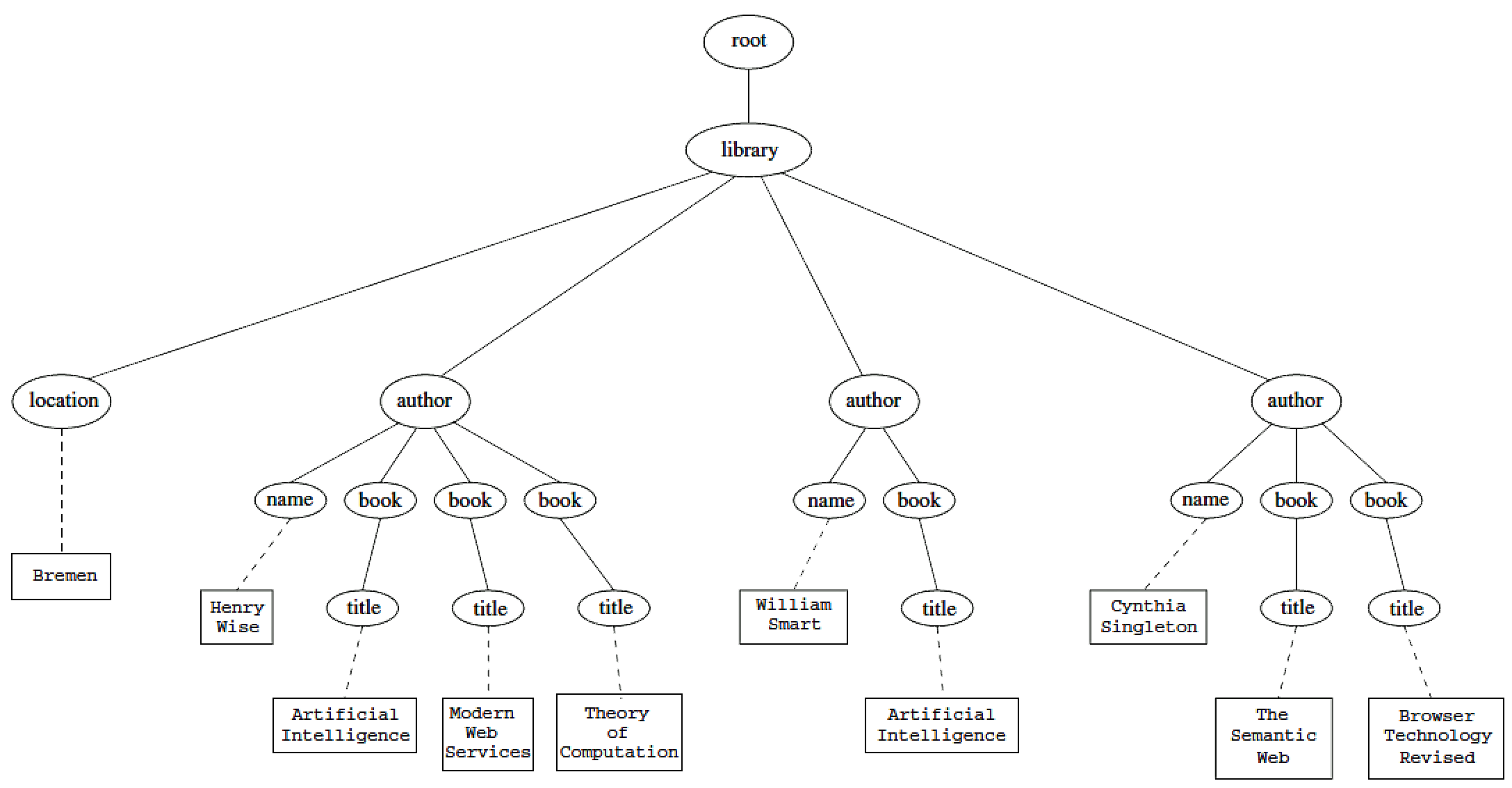 <library location="Bremen">
	<author name="Henry Wise">
	   <book title="Artificial Intelligence"/>
	   <book title="Modern Web Services"/>
	   <book title="Theory of Computation"/>
	</author>
	<author name="William Smart">
		<book title="Artificial Intelligence"/>
	</author>
	<author name="Cynthia Singleton">
	   <book title="The Semantic Web"/>
	   <book title="Browser Technology Revised"/>
	</author>
</library>
Tree Representation
<library location="Bremen">
	<author name="Henry Wise">
	   <book title="Artificial Intelligence"/>
	   <book title="Modern Web Services"/>
	   <book title="Theory of Computation"/>
	</author>
	<author name="William Smart">
		<book title="Artificial Intelligence"/>
	</author>
	<author name="Cynthia Singleton">
	   <book title="The Semantic Web"/>
	   <book title="Browser Technology Revised"/>
	</author>
</library>
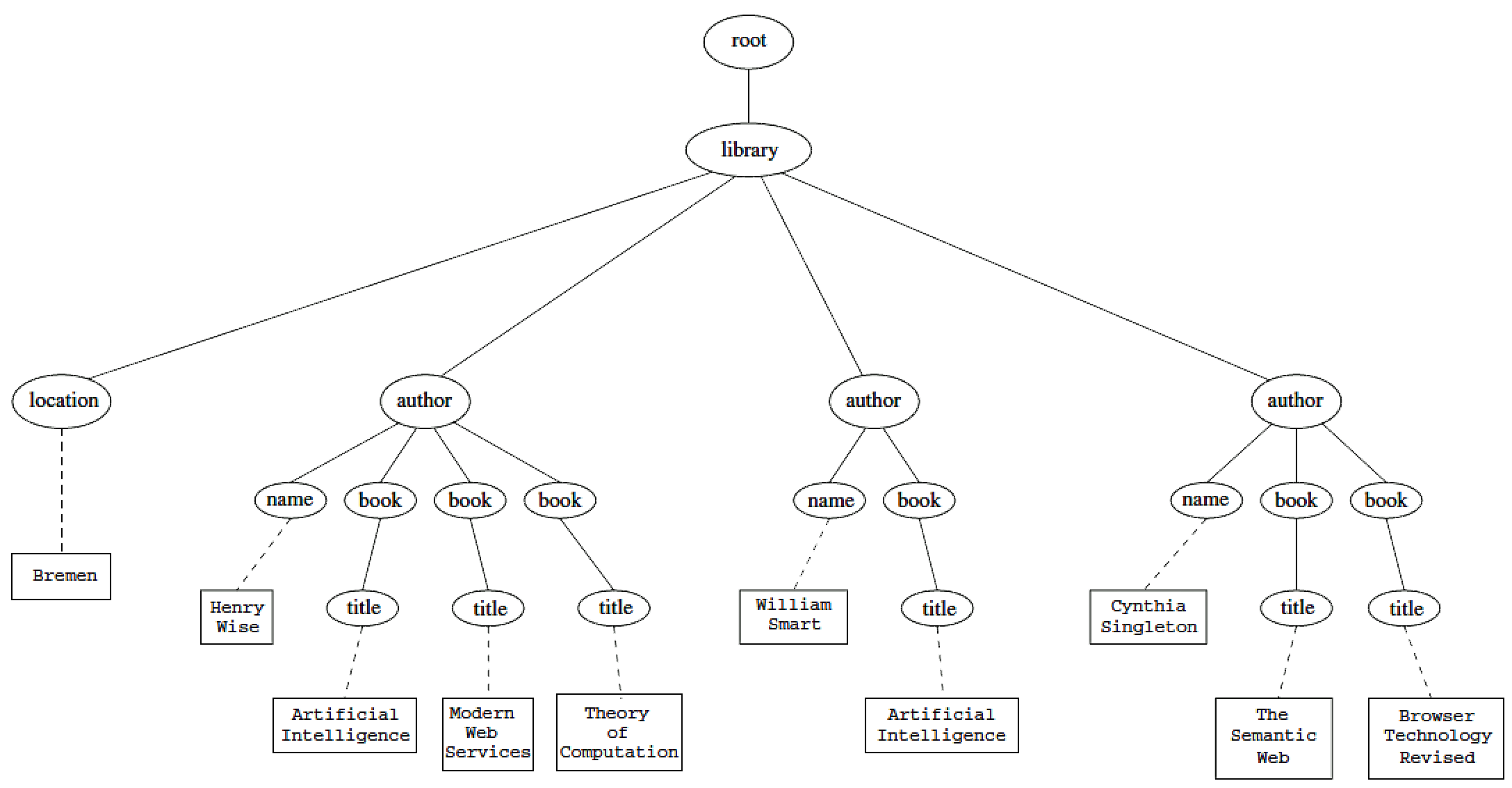 Examples of Path Expressions in XPath
Q1: /library/author 
Addresses all author elements that are children of the library element node immediately below root
/t1/.../tn, where each ti+1 is a child node of ti, is a path through the tree representation
Q2: //author
Consider all elements in document and check whether they are of type author
Path expression addresses all author elements anywhere in the document
Examples of Path Expressions in XPath
Q3: /library/@location
Addresses location attribute nodes within library element nodes 
The symbol @ is used to denote attribute nodes 

Q4: //book/@title="Artificial Intelligence”
Adresses all title attribute nodes within book elements anywhere in the document that have the value “Artificial Intelligence”
Tree Representation of Query 4
//book/@title="Artificial Intelligence”
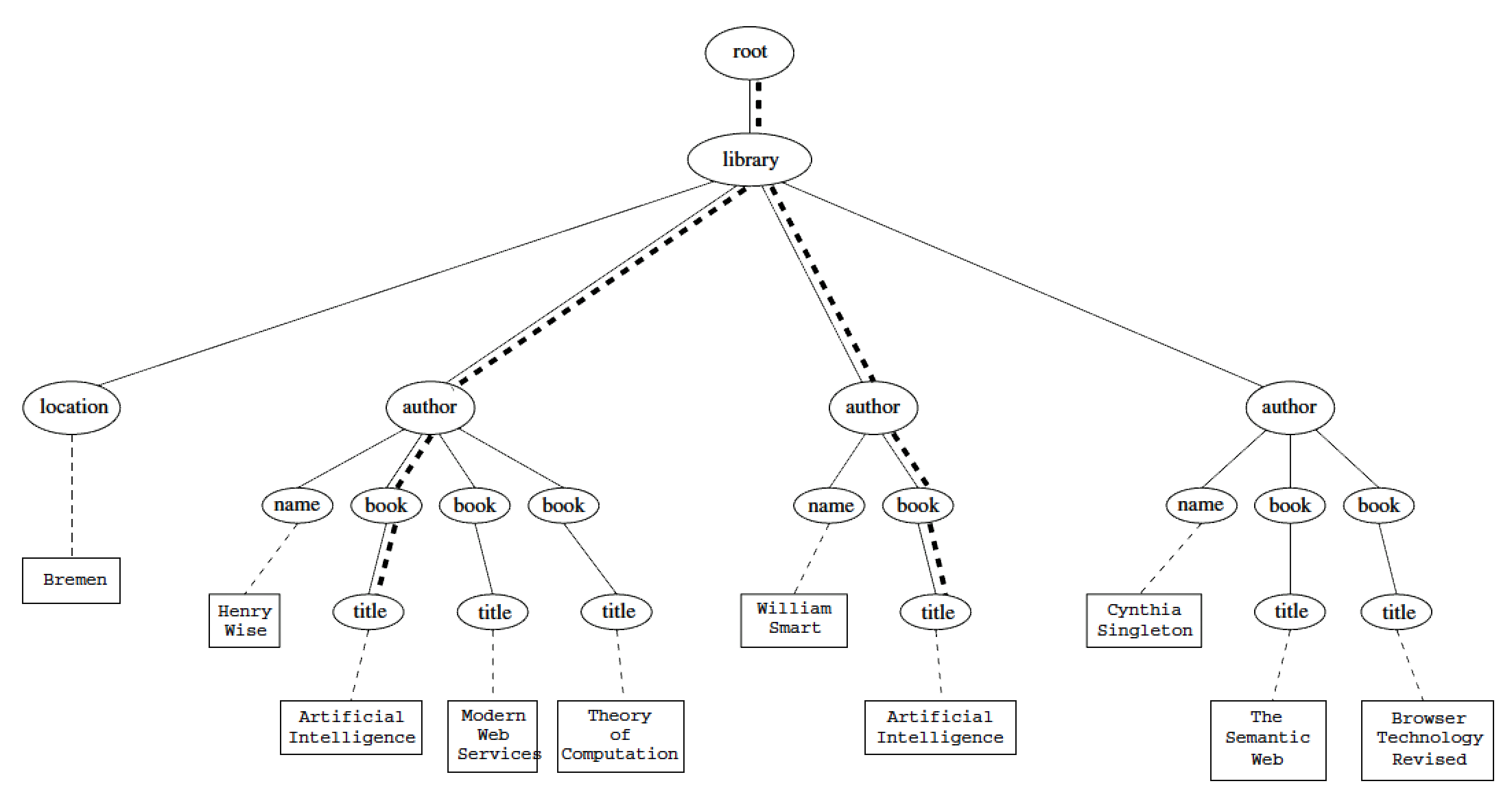 Examples of Path Expressions in XPath
Q5: /book[@title="Artificial Intelligence"] 
Addresses all books with title “Artificial Intelligence”
A test in brackets is a filter expression that restricts the set of addressed nodes.
Note differences between Q4 and Q5: 
Query 5 addresses book elements, the title of which satisfies a certain condition.
Query 4 collects title attribute nodes of book elements
Tree Representation of Query 5
/book[@title="Artificial Intelligence"]
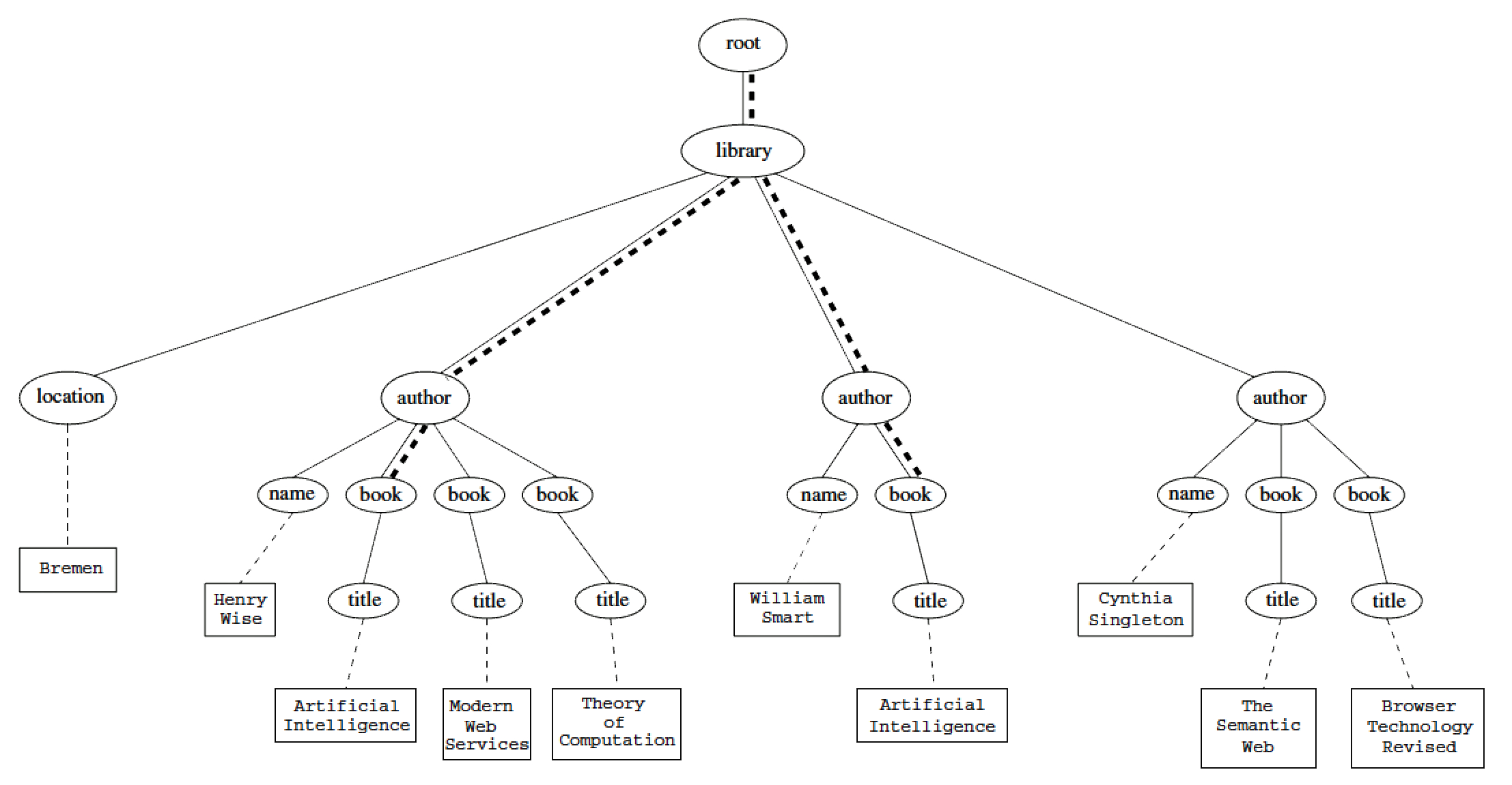 Examples of Path Expressions in XPath
Q6: Address first author element node in the XML document
			//author[1]
Q7: Address last book element within the first author element node in the document
			//author[1]/book[last()]
Q8: Address all book element nodes without a title attribute
			//book[not @title]
General Form of Path Expressions
A path expression consists of a series of steps, separated by slashes 
A step consists of 
An axis specifier, 
A node test, and 
An optional predicate
(5) XPath
General Form of Path Expressions
An axis specifier determines the tree relationship between the nodes to be addressed and the context node
E.g. parent, ancestor, child (the default), sibling, attribute node
// is such an axis specifier: descendant or self
(5) XPath
General Form of Path Expressions
A node test specifies which nodes to address 
The most common node tests are element names 
E.g., * addresses all element nodes
comment() addresses all comment nodes
(5) XPath
General Form of Path Expressions
Predicates (or filter expressions) are optional and are used to refine the set of addressed nodes
E.g., the expression [1] selects the first node
[position()=last()] selects the last node
[position() mod 2 =0] selects the even nodes
XPath has a more complicated full syntax. 
We have only presented the abbreviated syntax
(5) XPath
Outline
(1) Introduction
(2) Description of XML
(3) Structuring
DTDs
XML Schema
(4) Namespaces
(5) Accessing, querying XML documents: XPath
(6) Transformations: XSLT
Displaying XML Documents
<author>
	<name>Grigoris Antoniou</name>
	<affiliation>University of Bremen</affiliation>
	<email>ga@tzi.de</email>
</author>
may be displayed in different ways:
 
Grigoris Antoniou		Grigoris Antoniou
University of Bremen		University of Bremen
ga@tzi.de				ga@tzi.de

Idea: use an external style sheet to transform an XML tree into an HTML or XML tree
Style Sheets
Style sheets can be written in various languages
E.g. CSS2 (cascading style sheets level 2)
XSL (extensible stylesheet language)
XSL includes 
a transformation language (XSLT)
a formatting language
Both are XML applications
XSL Transformations (XSLT)
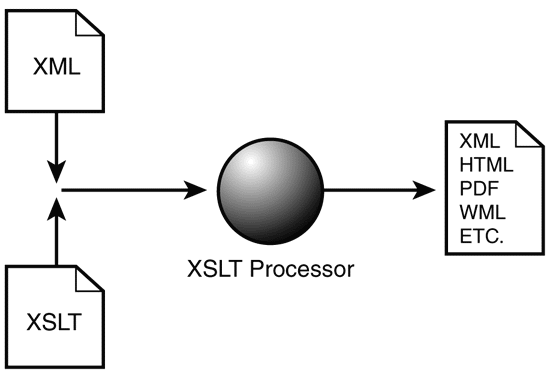 XSLT specifies rules totransform XML docu-ment to
another XML document
HTML document 
plain text

Output document may use same DTD/schema, or completely different vocabulary
XSLT can be used independently of formatting language
XSLT Use Cases
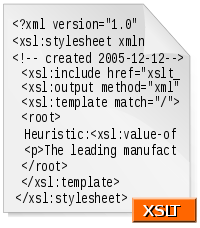 Move data & metadata from oneXML representation to another 
Share information between appli-cations using different schemas
Processing XML content foringest into a program or database 
The following example show XSLT used to display XML documents as HTML
XSLT Transformation into HTML
<author>
   <name>Grigoris Antoniou</name>
   <affiliation>University of Bremen      </affiliation>
   <email>ga@tzi.de</email>
</author>
<xsl:template match="/author">
	<html>
		<head><title>An author</title></head>
		<body bgcolor="white">
			<b><xsl:value-of select="name"/></b><br/>
			<xsl:value-of select="affiliation"/><br/>
			<i><xsl:value-of select="email"/></i>
		</body>
	</html>
</xsl:template>
Style Sheet Output
<author>
   <name>Grigoris Antoniou</name>
   <affiliation>University of Bremen</affiliation>
   <email>ga@tzi.de</email>
</author>
<xsl:template match="/author"> <html>
		<head><title>An author</title></head>
		<body bgcolor="white">
			 <b><xsl:value-of select="name"/></b><br/>
			 <xsl:value-of select="affiliation"/><br/>
			 <i><xsl:value-of select="email"/></i>
		</body>
  </html></xsl:template>
<html>
	<head><title>An author</title></head>
	<body bgcolor="white">
		<b>Grigoris Antoniou</b><br/>
		University of Bremen<br/>
		<i>ga@tzi.de</i>
	</body>
</html>
Observations About XSLT
XSLT documents are XML documents 
XSLT sits on top of XML 
The XSLT document defines a template
In this case, an HTML document with placeholders for content to be inserted
xsl:value-of retrieves value of an element and copies it into output document
It places some content into the template
A Template
<html>
	<head><title>An author</title></head>
	<body bgcolor="white">
		<b>...</b><br>
		...<br>
		<i>...</i>
	</body>
</html>
(5) XSLT transformations
Auxiliary Templates
We may have an XML document with details of several authors
It is a waste of effort to treat each author element separately
In such cases, a special template is defined for author elements, which is used by the main template
Example of an Auxiliary Template
<authors>
	<author>
		<name>Grigoris Antoniou</name>
		<affiliation>University of Bremen</affiliation>
		<email>ga@tzi.de</email>
	</author>
	<author>
		<name>David Billington</name>
		<affiliation>Griffith University</affiliation>
		<email>david@gu.edu.net</email>
	</author>
</authors>
Example of an Auxiliary Template
<xsl:template match="/">
	<html>
	   <head><title>Authors</title></head>
	   <body bgcolor="white">
        <xsl:apply-templates select="author"/>
	     <!-- apply templates for AUTHORS children -->
	   </body>
	</html>
</xsl:template>
Example of an Auxiliary Template
<xsl:template match="authors">
		<xsl:apply-templates select="author"/>
	</xsl:template>


	<xsl:template match="author">
	   <h2><xsl:value-of select="name"/></h2>
	   <p> Affiliation:<xsl:value-of select="affiliation"/><br/>
	   Email: <xsl:value-of select="email"/> </p>
	</xsl:template>
Multiple Authors Output
<html>
	<head><title>Authors</title></head>
	<body bgcolor="white">

		<h2>Grigoris Antoniou</h2>
		<p>Affiliation: University of Bremen<br/>
		Email: ga@tzi.de</p>

		<h2>David Billington</h2>
		<p>Affiliation: Griffith University<br/>
		Email: david@gu.edu.net</p>

	</body>
</html>
Explanation of the Example
xsl:apply-templates element causes all children of context node to be matched against selected path expression
e.g., if current template applies to /, then element xsl:apply-templates applies to root element
i.e., the authors element (/ is located above root)
If current context node is authors element, then element xsl:apply-templates select="author" causes template for author elements to be applied to all author children of authors element
(5) XSLT transformations
Explanation of the Example
It is good practice to define a template for each element type in the document
Even if no specific processing is applied to certain elements, the xsl:apply-templates element should be used
E.g. authors
In this way, we work from the root to the leaves of the tree, and all templates are applied
(5) XSLT transformations
Processing XML Attributes
Suppose we wish to transform to itself the element:   <person firstname="John" lastname="Woo"/>

Wrong solution:
<xsl:template match="person">
	<person firstname="<xsl:value-of select="@firstname">"
	           lastname="<xsl:value-of select="@lastname">"/>
</xsl:template>
(5) XSLT transformations
Processing XML Attributes
Not well-formed because tags are not allowed within the values of attributes 
We wish to add attribute values into template
<xsl:template match="person">
   <person 
      firstname="{@firstname}"
      lastname="{@lastname}" />
</xsl:template>
(5) XSLT transformations
Transforming an XML Document to Another
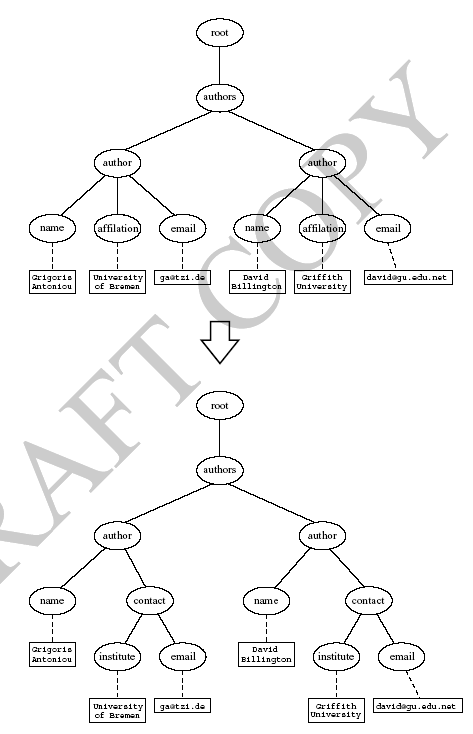 (5) XSLT transformations
Transforming an XML Document to Another
<xsl:template match="/">
	<?xml version="1.0" encoding="UTF-16"?>
	<authors>
		<xsl:apply-templates select="authors"/>
	</authors>
</xsl:template>

<xsl:template match="authors">
	<author>
		<xsl:apply-templates select="author"/>
	</author>
</xsl:template>
(5) XSLT transformations
Transforming an XML Document to Another
<xsl:template match="author">
	<name><xsl:value-of select="name"/></name>
	<contact>
	   <institution>
         <xsl:value-of select="affiliation"/>
	   </institution>
	   <email><xsl:value-of select="email"/></email>
	</contact>
</xsl:template>
(5) XSLT transformations
How to apply XSLT transforms
When a modern browsers loads an XML file, it will will apply a linked XSLT and display the results (hopefully HTML!)
Use an external Web service
Use an XML editor
Use a module or library for your favorite programming language
An XSLT Web Service
http://www.w3.org/2005/08/online_xslt/
CD Catalog example
<?xml-stylesheet type="text/xsl" href="cdcatalog.xsl"?>
<catalog>
<cd>
   <title>Empire Burlesque</title>
   <artist>Bob Dylan</artist>
   <country>USA</country>
   <company>Columbia</company>
   <price>10.90</price>
   <year>1985</year>
</cd>
<cd>
   <title>Hide your heart</title>
   <artist>Bonnie Tyler</artist>
   <country>UK</country>
   <company>CBS Records</company>
…
</cd> …
<xsl:template match="/">
 <html> <body>
 <h2>My CD Collection</h2>
  <table border="1">
    <tr bgcolor="#9acd32">
      <th align="left">Title</th>
      <th align="left">Artist</th>
    </tr>
    <xsl:for-each select="catalog/cd">
     <tr>
      <td><xsl:value-of select="title"/></td>
      <td><xsl:value-of select="artist"/></td>
     </tr>
    </xsl:for-each>
  </table>
 </body> </html>
</xsl:template>
</xsl:stylesheet>
See http://bit.ly/VQfLVV
Viewing an XML file in a Browser
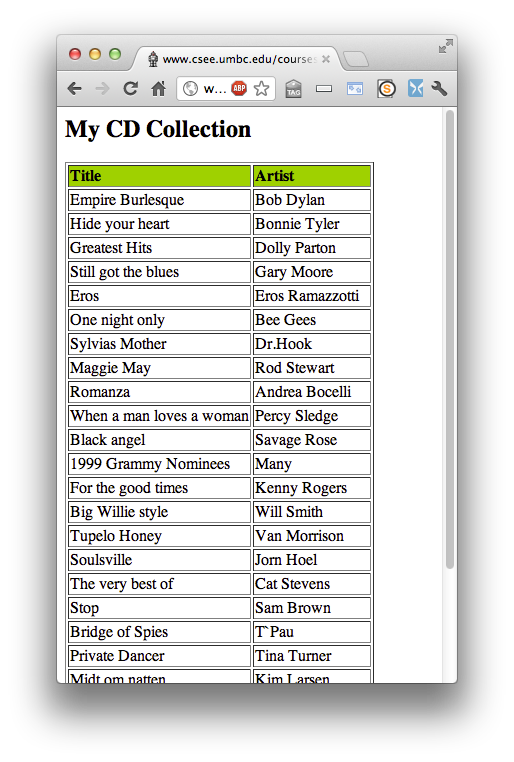 ~> curl –L https://www.csee.umbc.edu/courses/graduate/691/fall18/01/examples/xml/cdcatalog/cdcatalog.xml

<?xml version="1.0" encoding="ISO-8859-1"?>
<?xml-stylesheet type="text/xsl" href="cdcatalog.xsl"?>
<catalog>
<cd>
 <title>Empire Burlesque</title>
 <artist>Bob Dylan</artist>
 <country>USA</country>
 <company>Columbia</company>
 <price>10.90</price>
 <year>1985</year>
</cd>
<cd>
 <title>Hide your heart</title>
 <artist>Bonnie Tyler</artist>
 <country>UK</country>
 <company>CBS Records</company>
 <price>9.90</price>
 <year>1988</year>
</cd>
...
XML Summary
XML is a metalanguage that allows users to define markup 
XML separates content and structure from formatting
XML is (one of the) the de facto standard to represent and exchange structured information on the Web 
XML is supported by query languages
Comments for Discussion
The nesting of tags has no standard meaning
Semantics of XML documents is not accessible to machines and may or may not be for people
Collaboration and exchange supported if there is underlying shared understanding of vocabulary 
XML is well-suited for close collaboration where domain or community-based vocabularies are used and less so for global communication
Databases went from tree structures (60s) to relations (80s) and graphs (10s)